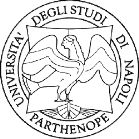 Università degli Studi di Napoli “PARTHENOPE”
a.a. 2022-23
IMPARIAMO AD ORGANIZZARCI
COME APPROCCIARE UN LIBRO DI TESTO
Corso di Metodologie di base dello Studio Universitario

Prof. Antonia Cunti
PARTIRE DALL’INDICE
L’indice rappresenta per te una guida attraverso cui muoverti all’interno dell’intero volume
MACROSTRUTTURA ATTRAVERSO CUI PUOI:

orientarti all’interno del testo visione generale dei contenuti trattati
identificare in che modo sono articolati i contenuti visione sistematica dei contenuti trattati
tornare rapidamente a determinati argomenti  visione specifica dei contenuti trattati
ri-ordinare e avere sotto controllo il materiale di studio sorta di sintesi ordinata, per punti
anticipare l’argomento e realizzare previsioni ed ipotesi interpretative lettura critica e non passiva
scegliere da cosa partire e cosa saltare all’interno del testo lettura selettiva 
muoverti nel testo agevolmente ritrovare i passaggi  letti o che si vorrebbe leggere
LEGGERE CON METODOLeggi lentamente e attivamenteLeggere il testo lentamente e facendo attenzione ai passaggi può aiutarti nella comprensione e nell’elaborazione del materiale di studio, poiché:
spinge a pensare attivamente ad ogni frase letta,  prima di proseguire nella lettura
non consente di  oltrepassare un punto senza averlo capito 
consente di riconoscere in maniera più precisa quali sono i passaggi poco chiari
SISTEMA DI FEEDBACK & AUTOMONITORAGGIO
LEGGERE CON METODOCrea un sistema di feedback personale
Può essere molto utile, ad ogni chiusura di argomento/paragrafo/capitolo, provare a ricapitolare quanto fatto fino a quel momento, non solo rileggendo il testo o tornando sugli appunti, ma ripetendo ad alta voce gli argomenti trattati

Questa ricapitolazione può servirti per tornare su argomenti che ricordi meno bene o per chiarificare ancor meglio punti meno chiari, fissando al meglio i concetti ed elaborando i contenuti.
METODO DELLE  "3R " : "RILEGGI-RIPETI-RICONTROLLA" (McDaniel et al. 2009) leggi il testo, ripeti a voce alta mettendolo da parte, quindi leggi di nuovo il testo per verificare la correttezza di quanto hai esposto
FARSI DOMANDEL’importanza degli erroriRiprendere in un secondo momento i concetti che hai precedentemente studiato può essere importante anche perché:-ti permette di porti domande rispetto a cosa già sapevi rispetto all’argomento, a cosa hai imparato di nuovo e a cosa ti aspetti di imparare studio attivo- ti dà la possibilità di di individuare e correggere errori, fissando i contenuti in maniera più chiara ed organizzata NON AVER PAURA DI DARE RISPOSTE SBAGLIATE: fare errori e correggerli facilita l’apprendimento, e aiuta a sistematizzare i contenuti studiati (Roediger III, Henry L.; & Finn, Bridgid (2010), "The Pluses of Getting It Wrong", Scientific American Mind 21(1) (marzo/aprile): 39–41)
EVIDENZIARE I PASSAGGI IMPORTANTI
Per uno studio ed una lettura attiva è necessario evidenziare i passaggi importanti, in modo da avere una prima scrematura degli elementi di maggior interesse
Fai attenzione all’uso dell’evidenziatore/matita: 
un’eccessiva sottolineatura non solo rende di fatto inefficace lo scopo dell’enfatizzare il testo , ma affatica la lettura (Rapaport W. J., 2011, How to Study)

Traccia una linea verticale al margine del testo per evidenziare i passaggi importanti:
Tale  strategia si rivela di maggior efficacia, in quanto non solo ti permette di mettere in rilievo i passaggi importanti senza «sporcare» eccessivamente il foglio, ma anche di utilizzare diverse tecniche per mettere in rilievo i passaggi di differente importanza(utilizzando ad esempio la sottolineatura contemporaneamente) . Se vuoi evidenziare all’interno del testo l’esatto inizio e fine del passaggio dello stralcio rilevante, puoi inoltre utilizzare le parentesi quadre (xes: [xxx] ), unitamente alla linea verticale posta al margine destro della pagina.
L’IMPORTANZA DELLE ANNOTAZIONI
Per studiare attivamente il testo e facilitarne la memorizzazione può essere utile aggiungere delle annotazioni al margine della pagina (se lo spazio lo consente). In questo modo potrai:
Creare un sistema di rimandi personalizzato, che ti consentirà di collegare gli argomenti che studi in maniera organica (xes:  se un passaggio a pagina 15 ti ricorda un passaggio a pagina 18, scrivi "vedi p.15" al margine di p.18 e viceversa)
Rintracciare nel testo i passaggi più rilevanti collegati ad un unico concetto, scrivendo un indice delle annotazioni che via via hai apposto al margine delle pagine (xes: corporeità: p. 21 nota 4; p. 24 nota 9)
SISTEMATIZZARE I CONTENUTI:Consigli pratici
CREA DEI BREVI PROMEMORIA : su un foglio di carta, dividi ogni pagina a metà verticalmente e scrivi sulla sinistra una "domanda" relativa ad un dato argomento, e sulla destra la risposta. Ricontrolla le risposte e correggi eventuali errori
UTILIZZA I COLORI: crea una legenda personale assegnando un colore specifico ad ogni argomento, sia nella sottolineatura all’interno del testo  che nella riscrittura mediante riassunti. Scrivere a colori è un modo dinamico per riuscire ad organizzare le informazioni che stai imparando
RICORDA: se evidenzi, non colorare tutto, MA solo le informazioni più importanti
ESERCITAZIONE
METTITI ALLA PROVA…
con un approccio critico al testo*
*Libero adattamento dal Metodo di Studio SQ3R di Robinson, in: Robinson F. P. (1946), Effective Study, NY, London: Harper & Brothers
ADOTTA UNO SGUARDO PRELIMINARE
Prima di iniziare la lettura del manuale scorri l'indice, l'introduzione, i titoli ed i sottotitoli 
Leggi anche i riassunti dei capitoli, se ci sono, per avere una visione panoramica dell’intero testo
 Una volta terminate queste operazioni, comincia a leggere l'introduzione è fondamentale per iniziare a comprendere il filo conduttore dell’intero testo e per tracciare un itinerario
Presta attenzione anche agli elementi tipografici (parole in corsivo, in grassetto, ecc.), in quanto possono aiutarti a capire quali sono i concetti principali e gli elementi chiave 
Esplora anche eventuali immagini, mappe, grafici o diagrammi presenti nel testo
FAI DOMANDE
FORMULA DELLE DOMANDE: durante la fase di lettura preliminare annota delle possibili domande che possono essere utili per interrogare il testo (xes: Di cosa tratta questo capitolo? Cosa so già di questo argomento?)
ALLARGA IL CAMPO:  prova a chiederti se il testo che stai studiando possa fornirti delle nuove chiavi di lettura della realtà ed in che modo puoi integrarlo con le conoscenze che già possiedi
LEGGI ATTIVAMENTE
Ora puoi iniziare la lettura del manuale. Procedi con una sezione (paragrafo o capitolo) alla volta e annota quello che non ti è chiaro
Tieni a mente le domande che hai formulato nello step precedente e inizia a formulare delle possibili risposte. Una buona strategia per verificare la comprensione del materiale è quella di trasformare i titoli e sottotitoli in domande per cui trovare una risposta prima di procedere
Non preoccuparti se ti sembra di procedere troppo lentamente: è importante soffermarsi adeguatamente per memorizzare i concetti dall’inizio
PROVA A RICORDARE
Dopo la fase di lettura, prova a ripassare il contenuto mentalmente alcune volte e ad identificare i punti chiave
Ricapitola ad alta voce con parole tue ciò che hai appena letto
Riprendi le domande che hai formulato nel secondo step e cerca di dare delle risposte provando a non guardare il testo. Consultalo solo nel caso in cui tu non riesca a fornire nessuna risposta
REVISIONA
A questo punto, conclusa la fase di studio del testo e dei contenuti, si passa alla fase di ripasso, rivedendo il materiale per comprenderlo appieno
 Inizia rileggendo gli appunti e le note che hai preso
 Prova a spiegare i contenuti ad un compagno di studi. Nel caso di una prova scritta, può esserti più utile provare a scrivere un breve testo riassuntivo
Mettiti alla prova rispondendo alle domande che hai creato e rileggi le parti di cui hai bisogno
Ripassa il materiale ad intervalli regolari (dopo una settimana, dopo un mese ecc.) per poterlo fissare a lungo termine